At home
sofa
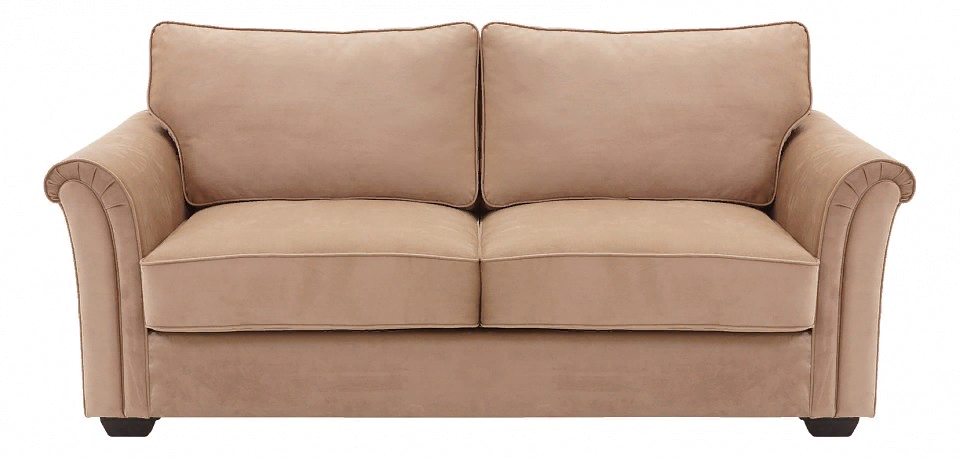 table
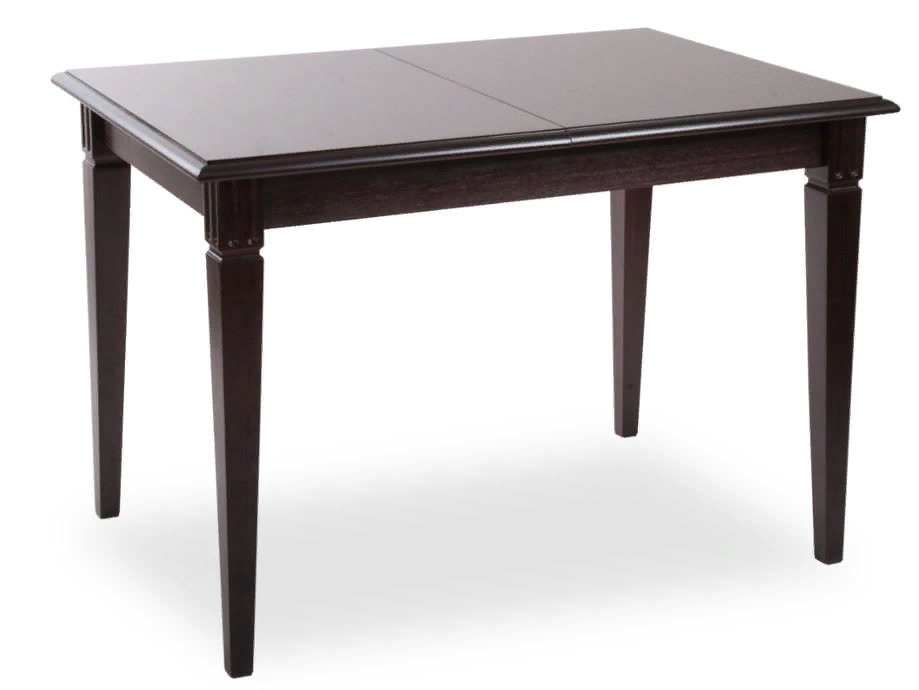 chair
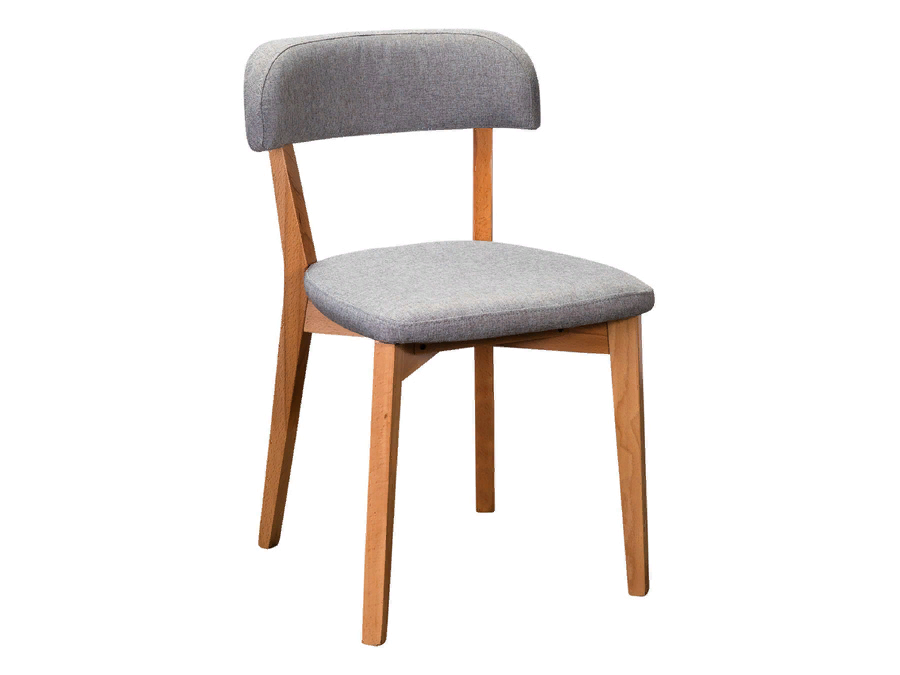 cooker
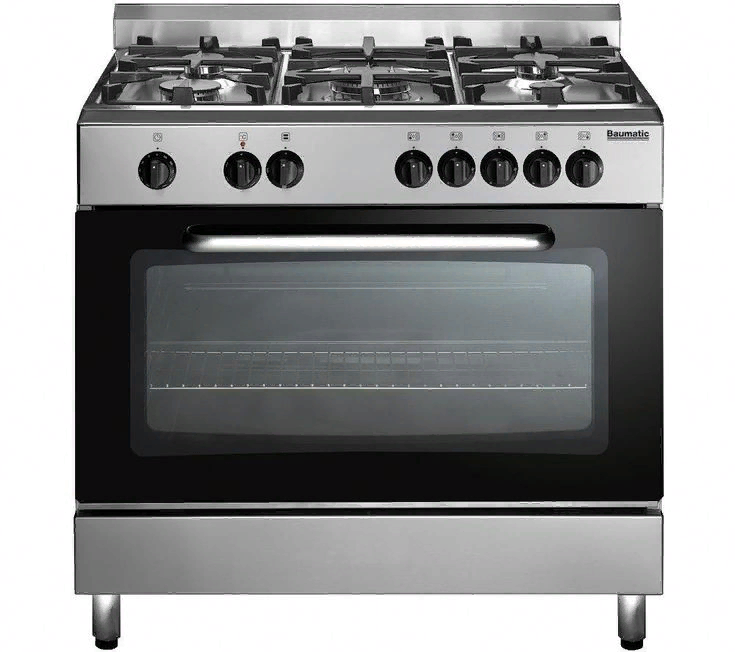 desk
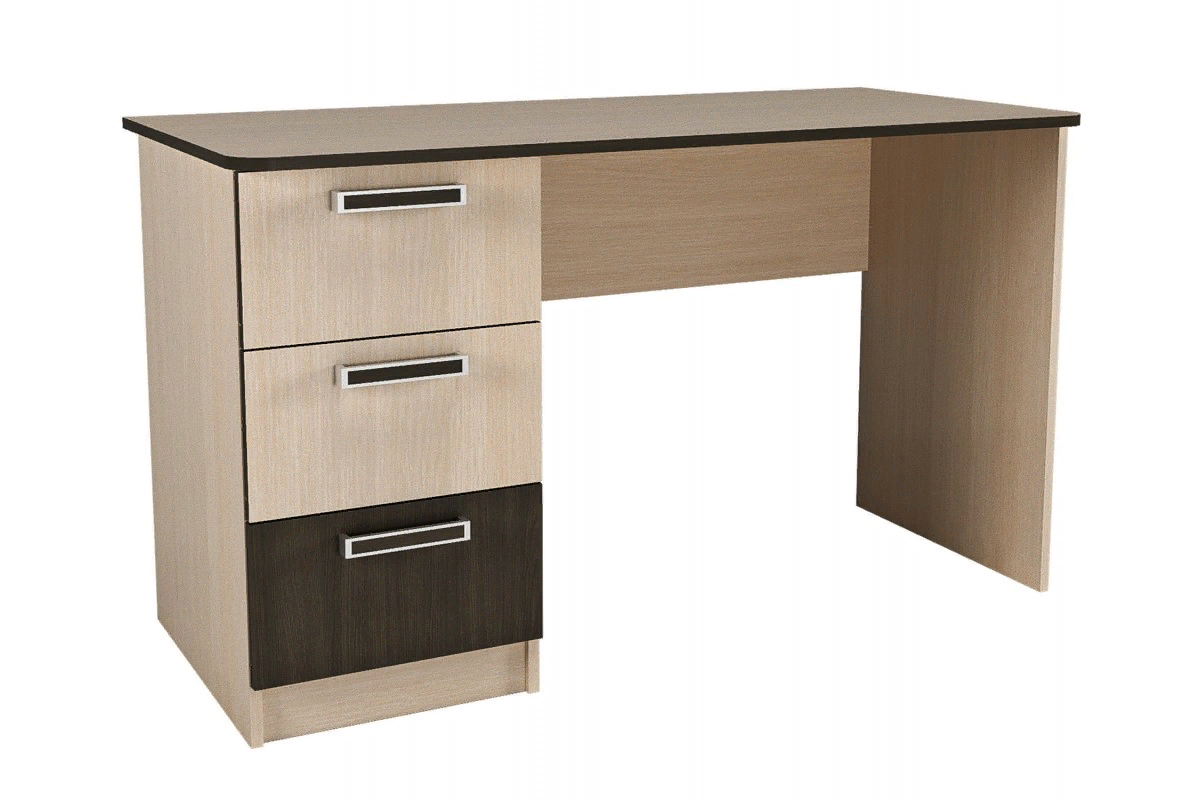 bed
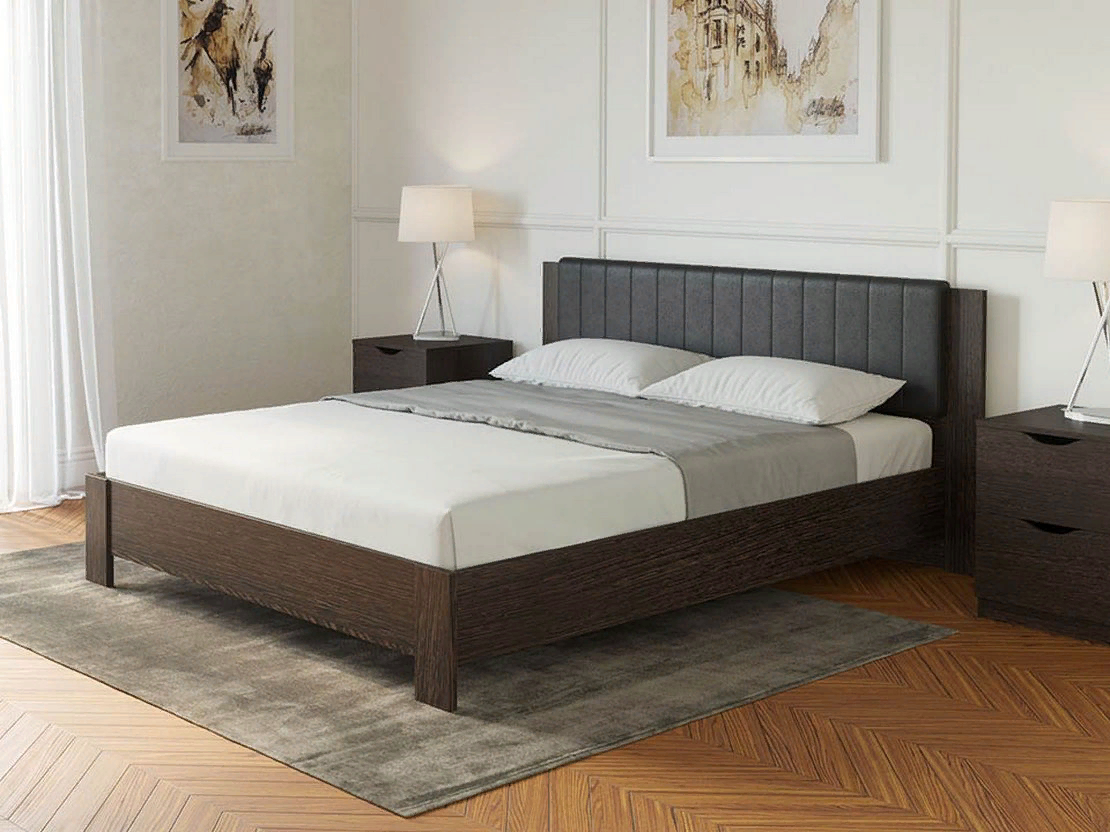 toilet
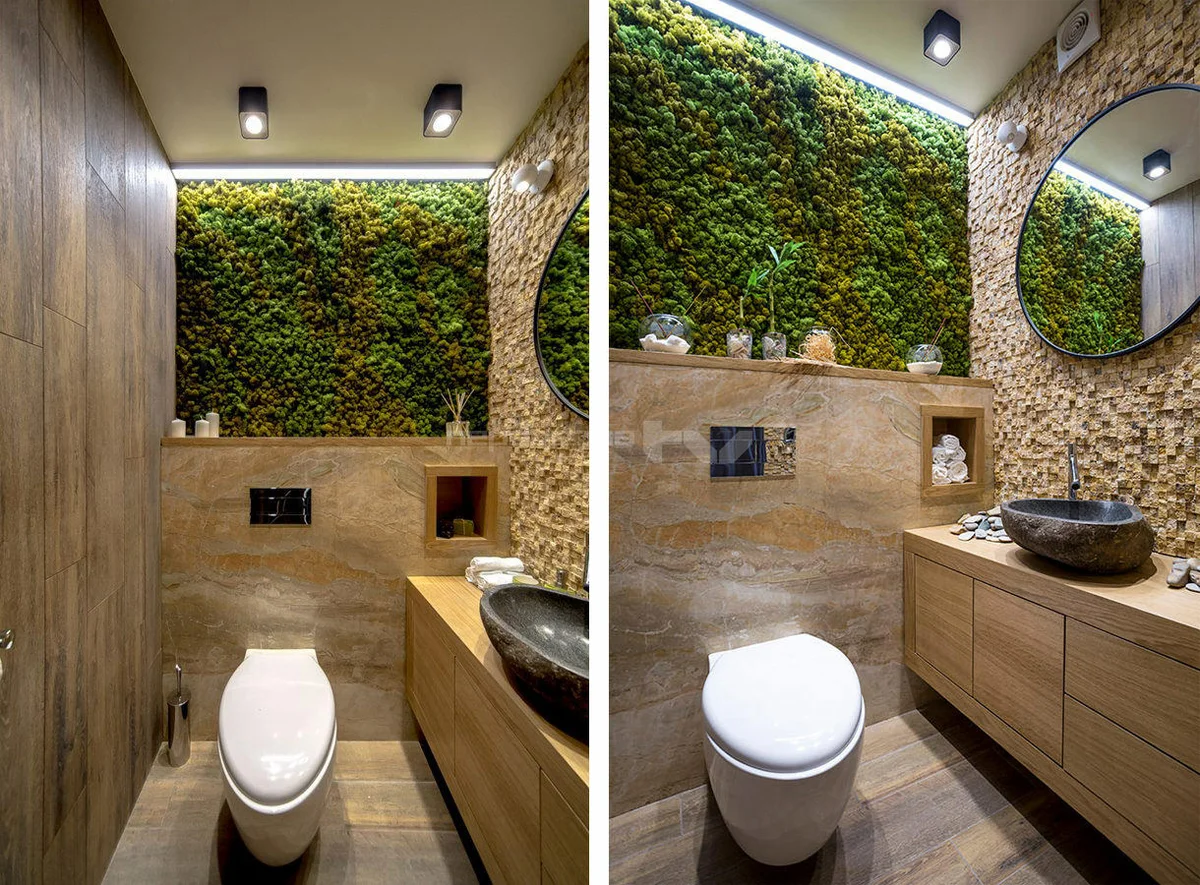 bath
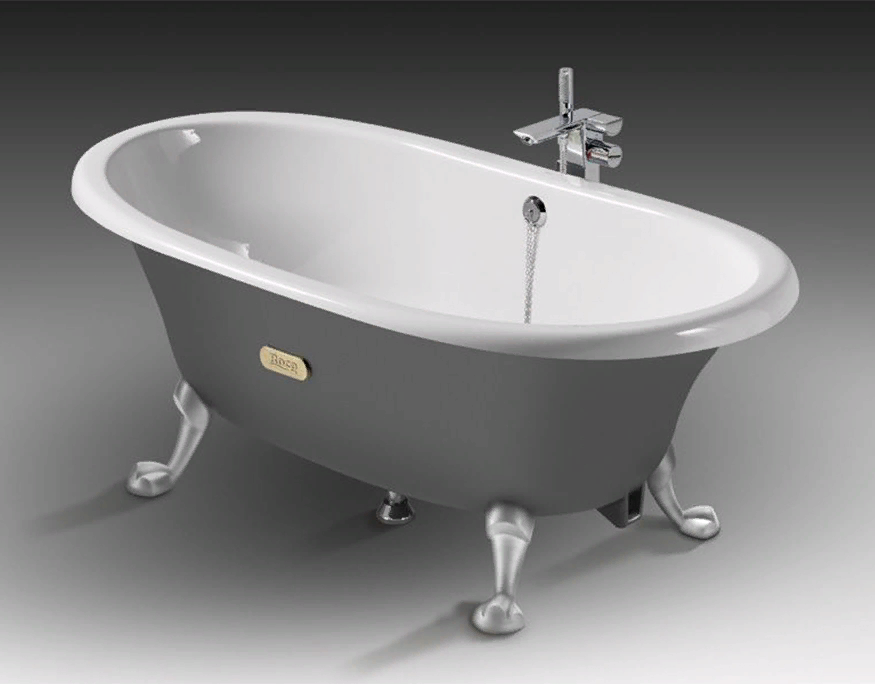 lamp
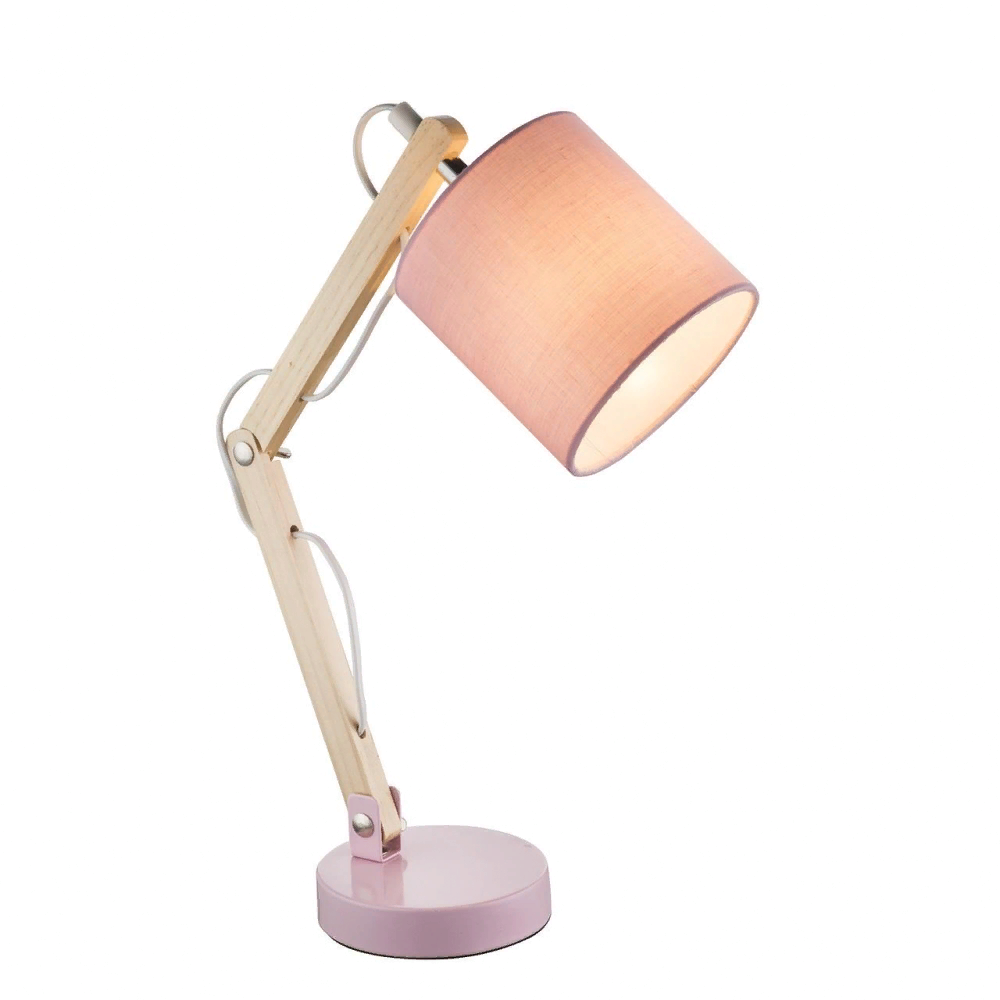 computer
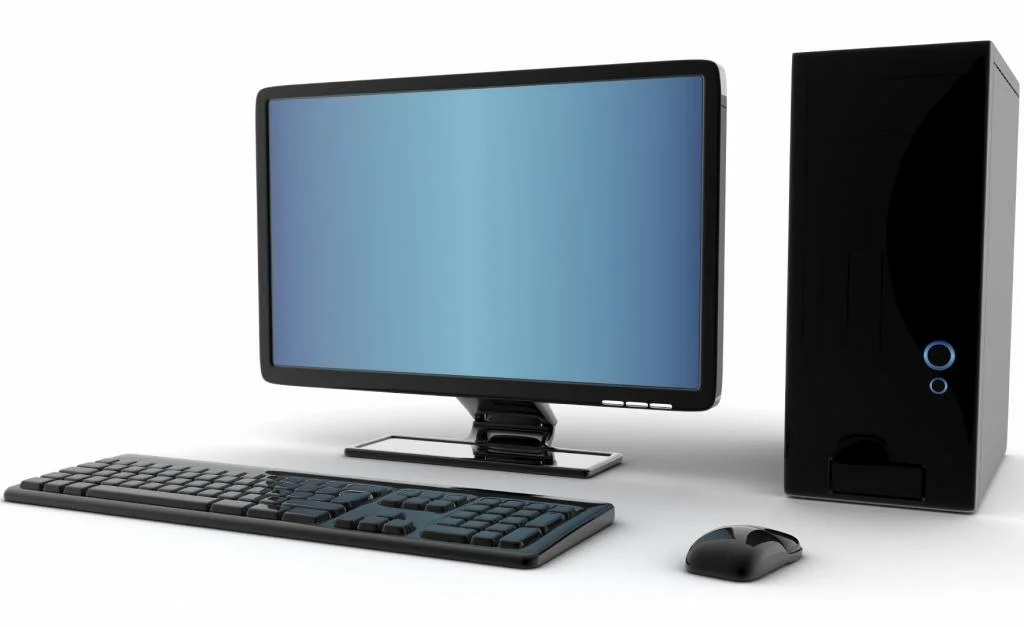 wardrobe
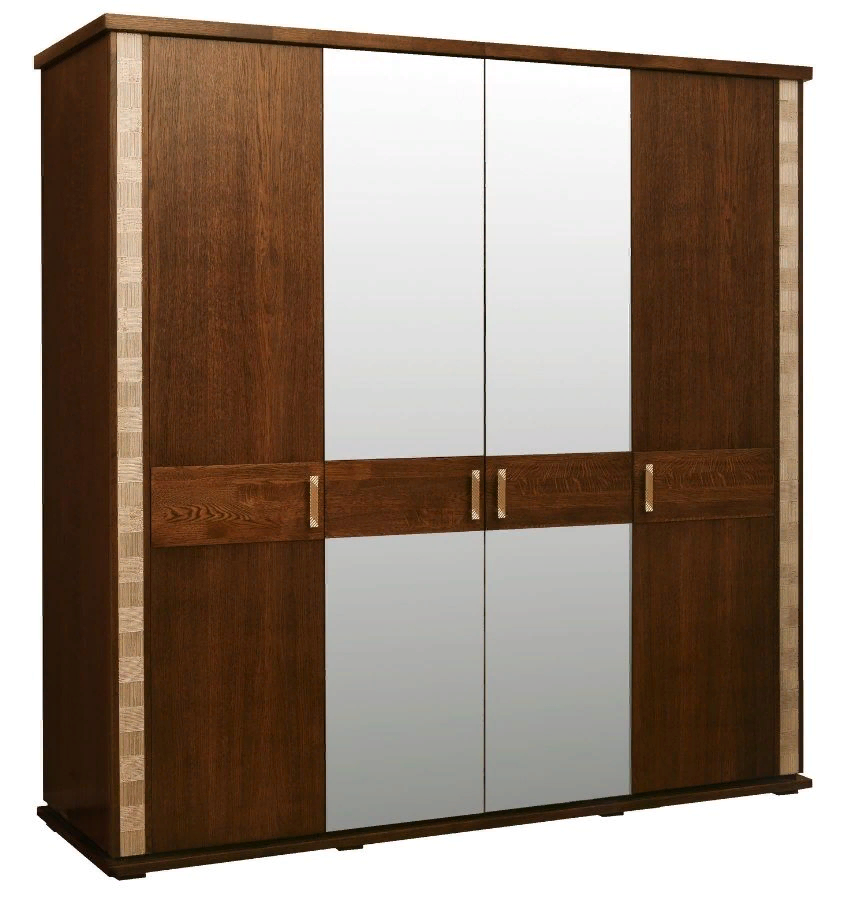 fridge
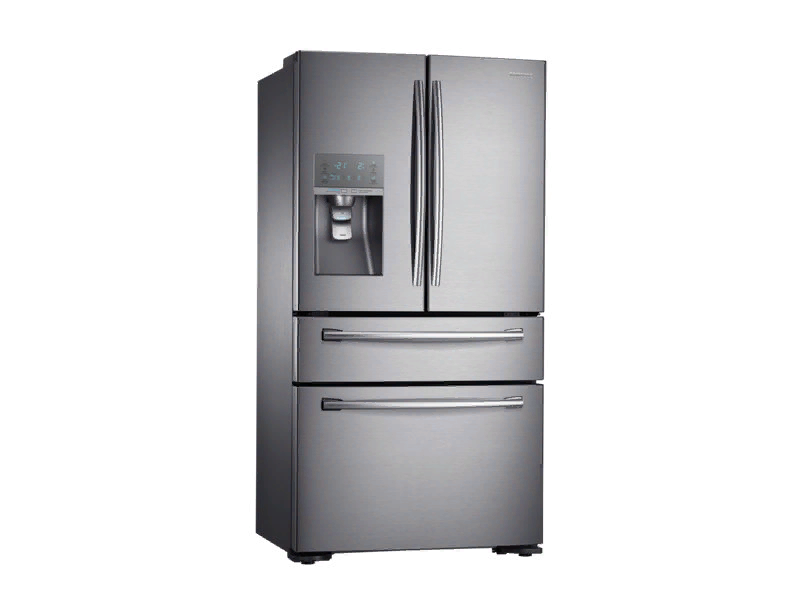